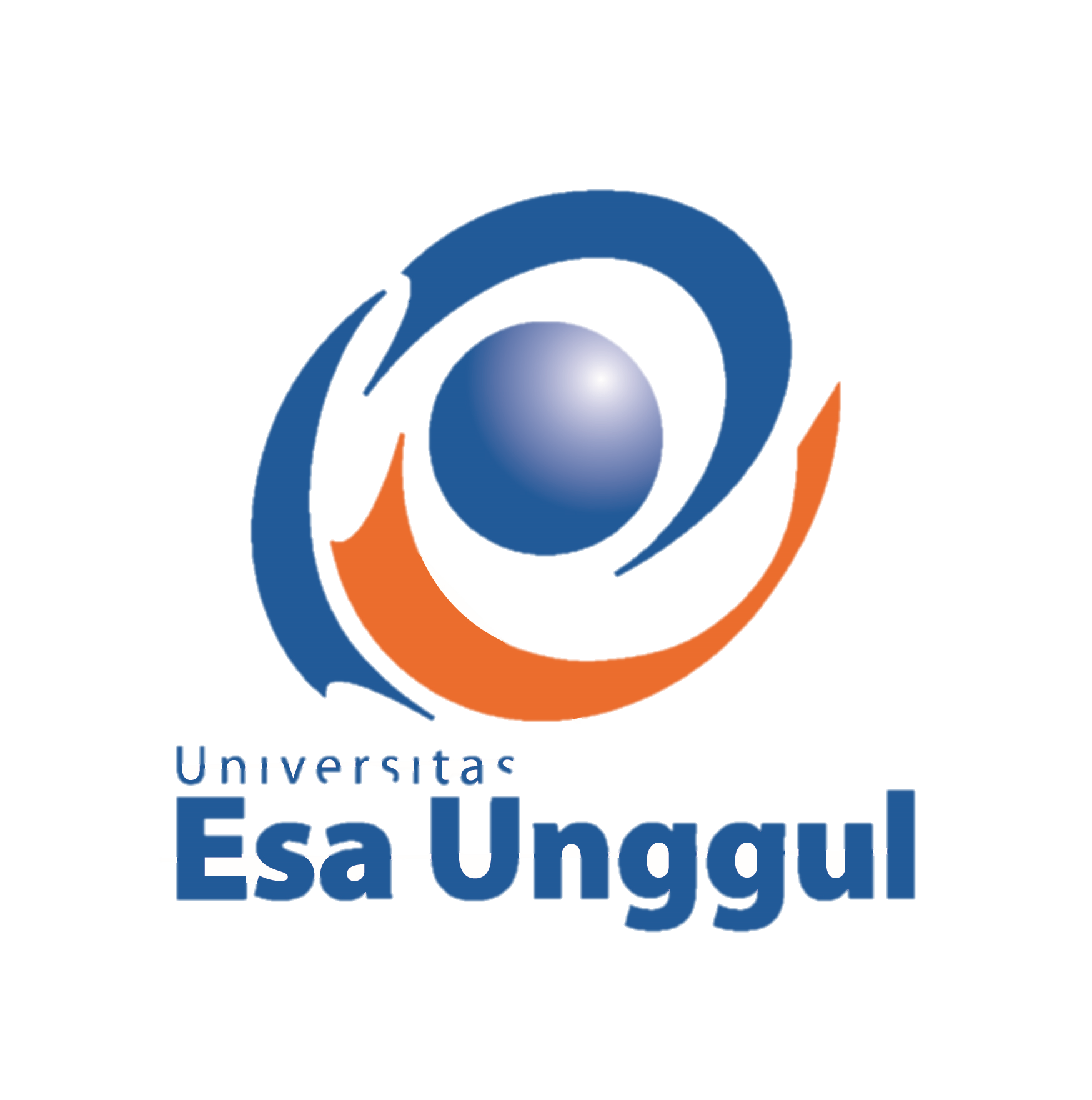 Manajemen merek dan imbalan pada konsumen
Dr. Hj. Rina Marlina, M.Si
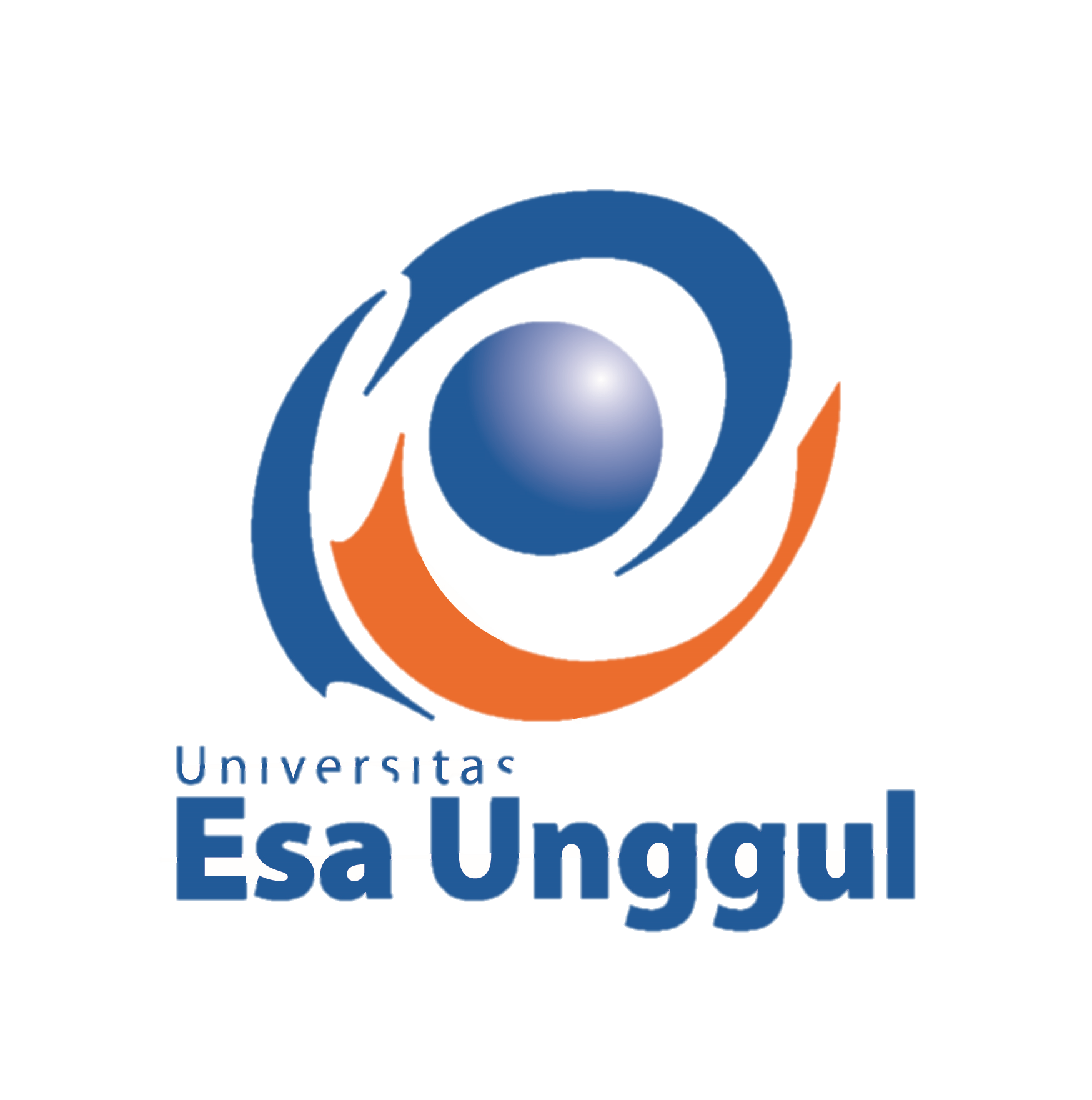 Perilaku Pembelian Konsumen
	Model perilaku pembelian konsumen paling sederhana adalah model rangsangan-respons. Menurut model ini, rangsangan pemasaran (empat P) dan kekuatan utama lainnya (ekonomi, teknologi, politik, budaya) memasuki "kotak hitam" konsumen dan menghasilkan respons tertentu. Setelah berada dalam kotak hitam, masukan ini menghasilkan respons pembeli yang dapat diteliti, seperti pilihan produk, pilihan merek, waktu pembelian, dan jumlah pembelian.
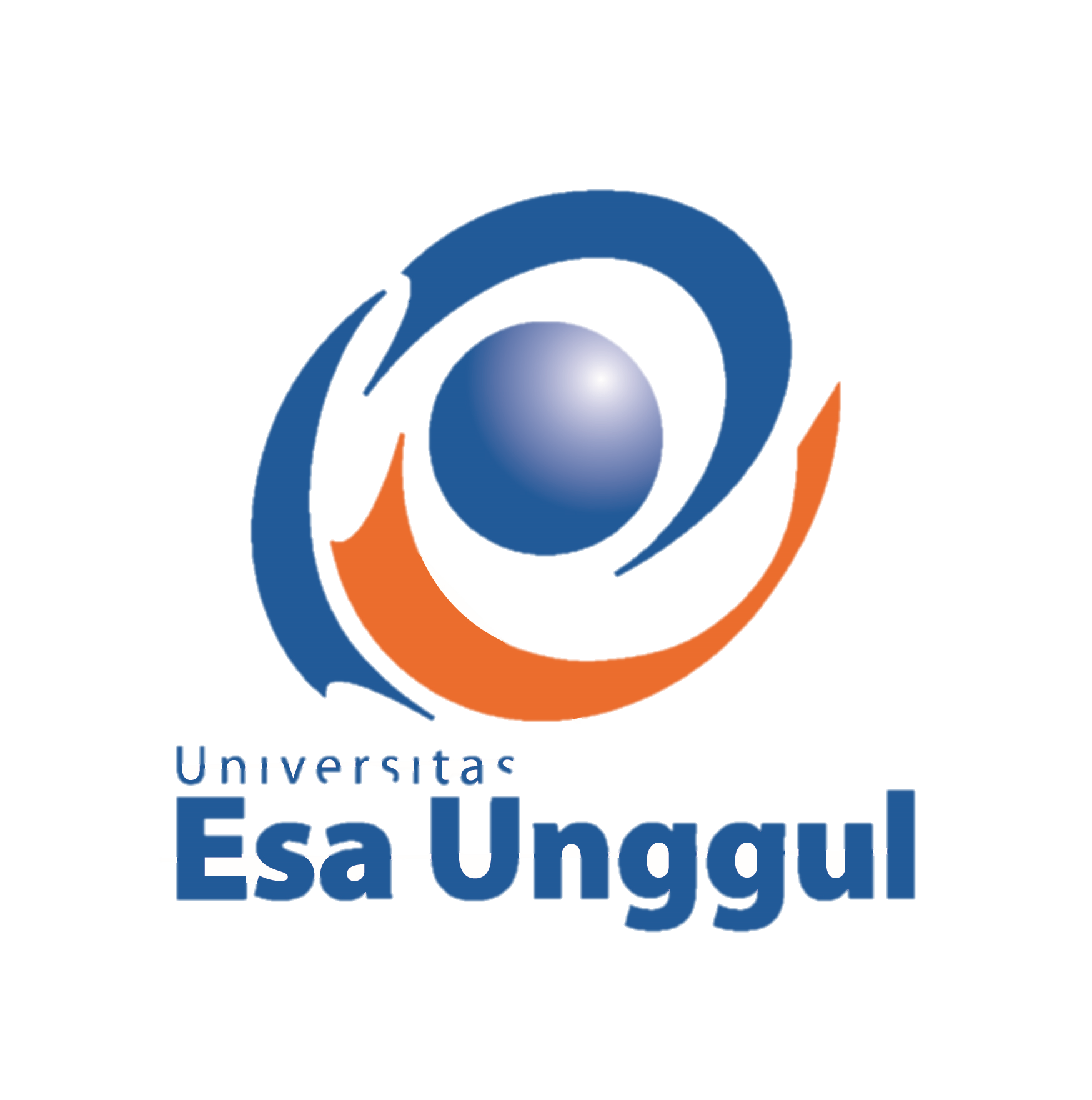 1. Faktor-faktor Utama:
Perilaku pembelian konsumen dipengaruhi oleh empat kelompok utama karakteristik pembeli: budaya, sosial, pribadi, dan psikologi. 
Masing-masing faktor ini memberikan perspektif yang berbeda tentang pemahaman cara kerja kotak hitam pembeli.
Meskipun banyak dari faktor-faktor ini yang tidak dapat dipengaruhi oleh pemasar, faktor-faktor ini berguna dalam mengenali pembeli yang berminat dan membentuk produk dan tampilan untuk melayani kebutuhan konsumen dengan lebih baik.
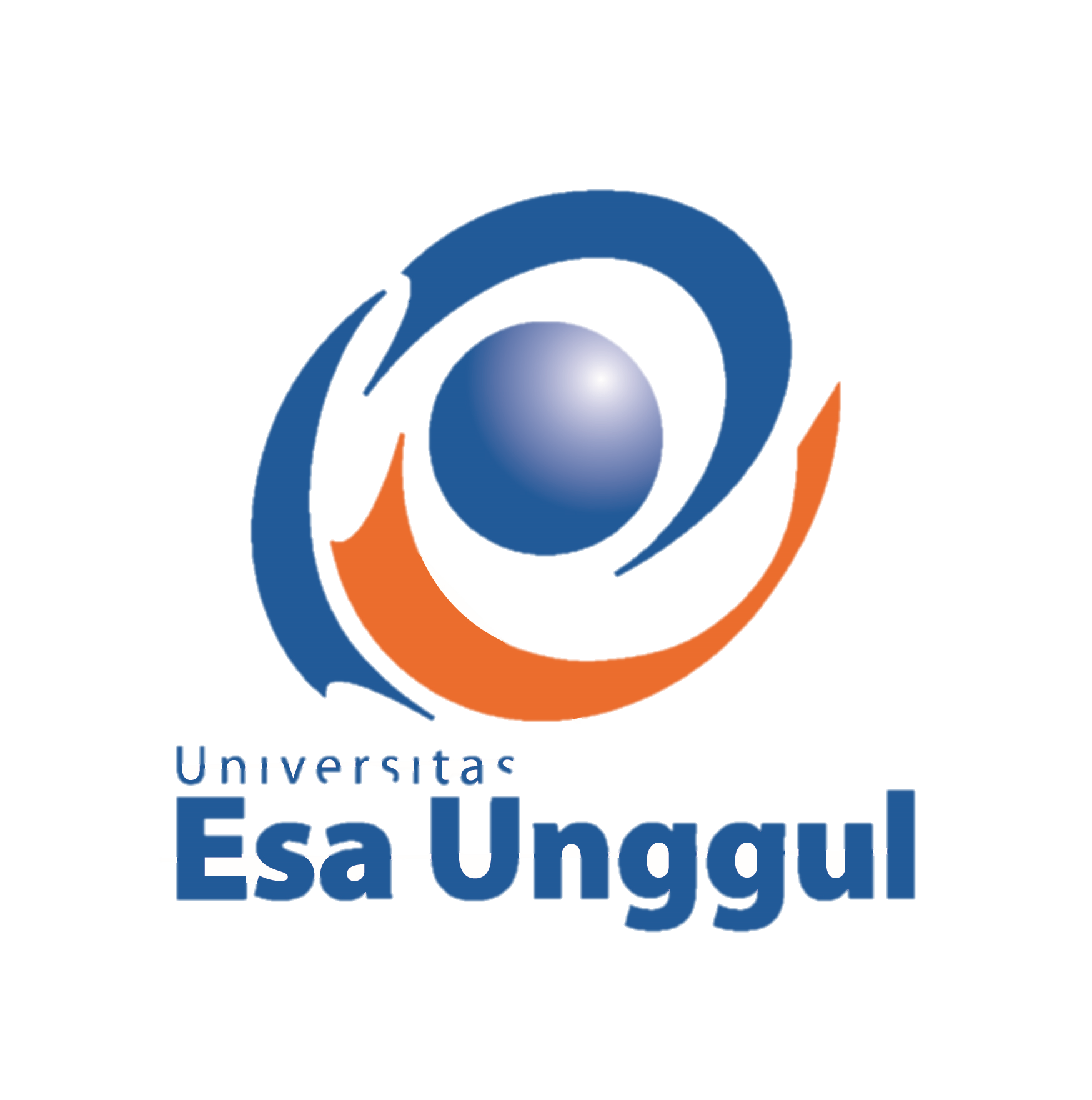 2. Faktor Budaya dan Subbudaya 
	Budaya adalah penentu keinginan dan perilaku seseorang yang paling mendasar. Budaya meliputi nilai-nilai dasar, persepsi, preferensi, dan perilaku yang dipelajari seseorang dari keluarga dan institusi penting lainnya.
3. Faktor Sosial
	Faktor sosial juga mempengaruhi perilaku pembeli. Kelompok referensi seseorang—keluarga, teman-teman, organisasi sosial, asosiasi profesional—mempengaruhi pilihan produk dan merek dengan kuat.
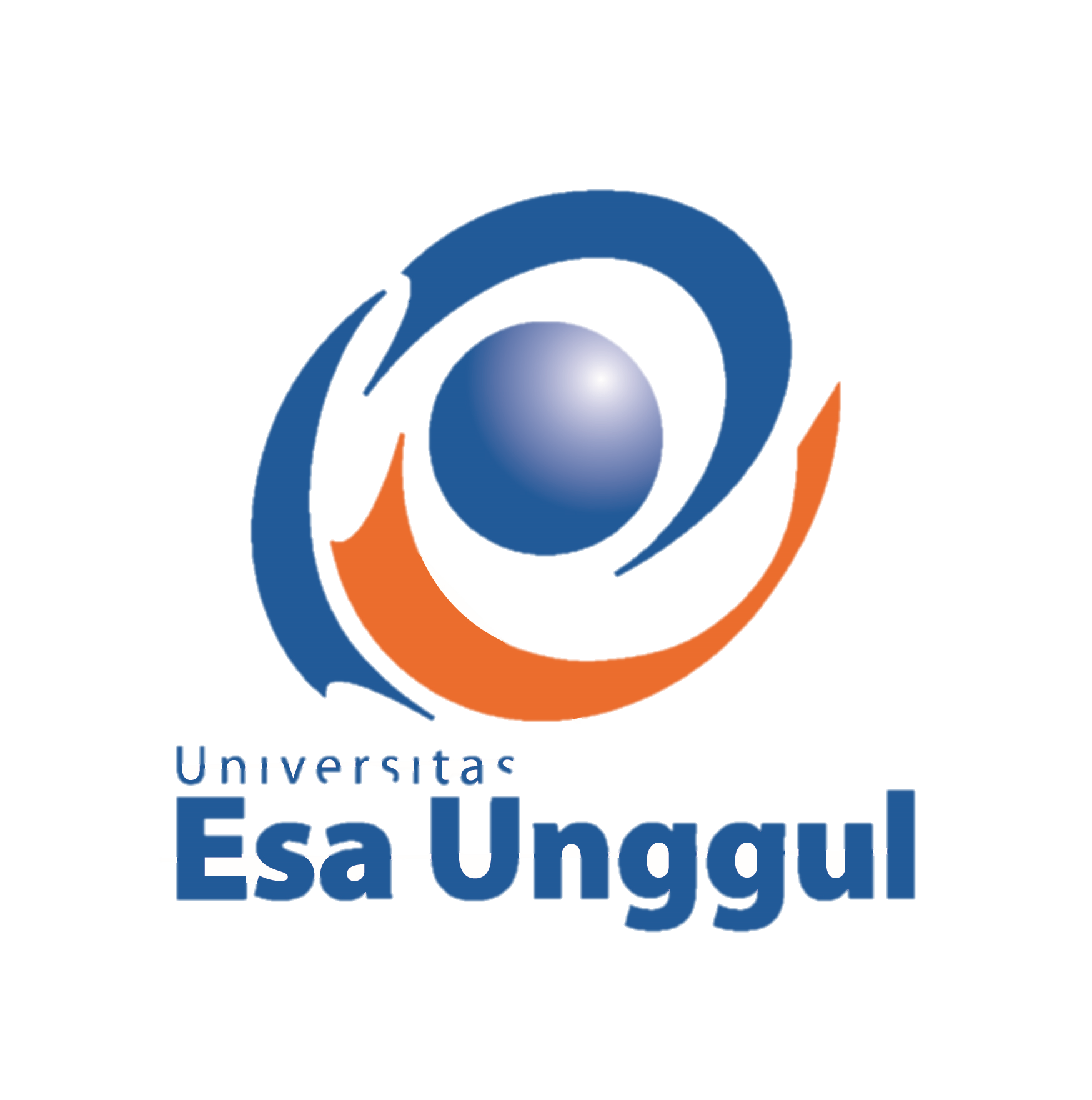 4. Faktor Pribadi
	Usia pembeli, tahap siklus hidup, pekerjaan, keadaan ekonomi, gaya hidup, kepribadian, dan karakteristik pribadi lainnya mempengaruhi keputusan pembeliannya.
5. Faktor Psikologi
	Perilaku pembelian konsumen dipengaruhi oleh empat faktor psikologi utama:
Motivasi 
Persepsi 
Pembelajaran 
Keyakinan serta sikap
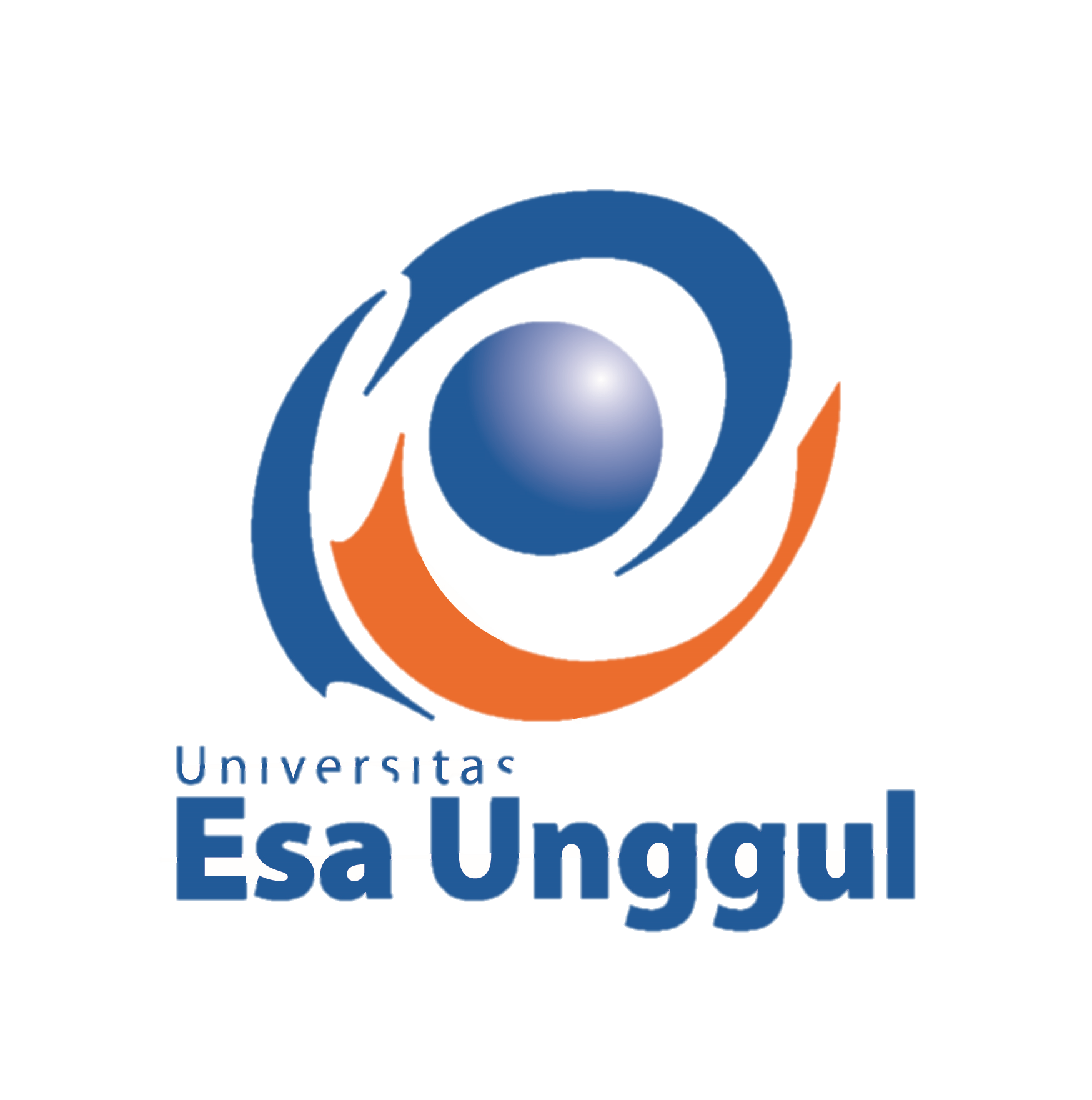 Tipe Produk dan Keputusan Pembelian
	Perilaku pembelian bisa sangat bervariasi melintasi berbagai tipe produk dan keputusan pembelian, antara lain:
Konsumen mempunyai perilaku pembelian kompleks ketika mereka sangat terlibat dalam sebuah pembelian dan melihat perbedaan signifikan di antara merek. 
Perilaku pengurangan disonansi terjadi ketika konsumen sangat terlibat tetapi melihat sedikit perbedaan di antara merek. 
Perilaku pembelian kebiasaan terjadi dalam kondisi keterlibatan rendah dan sedikit perbedaan merek.
Dalam situasi yang mempunyai karakteristik keterlibatan rendah tetapi anggapan perbedaan merek yang signifikan, konsumen teriibat dalam perilaku pembelian mencari keragaman.
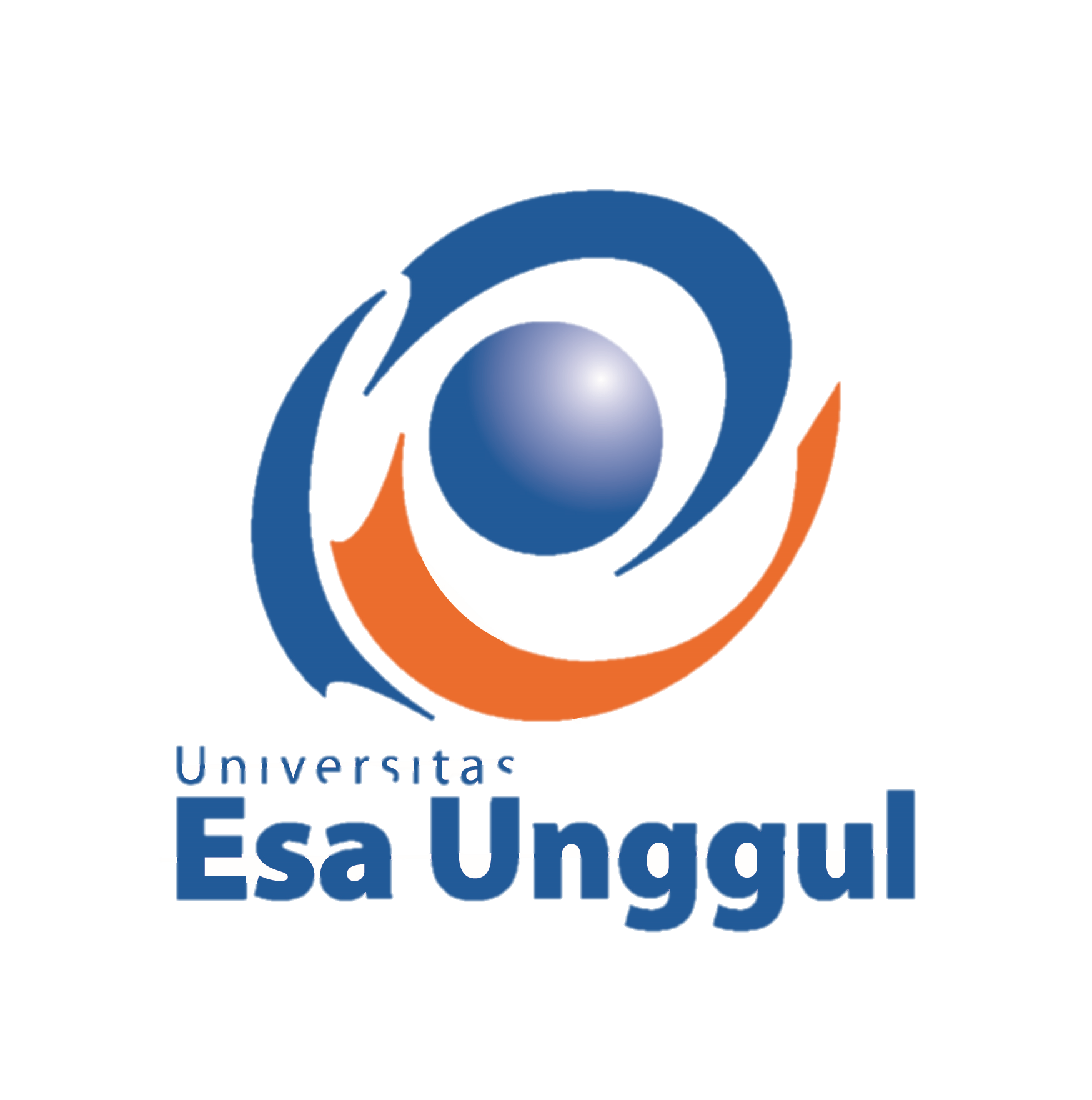 Proses Keputusan Pembelian
	Ketika melakukan pembelian, pembeli melalui proses keputusan yang terdiri dari:
Pengenalan kebutuhan 
Pencarian informasi 
Evaluasi alternatif 
Keputusan pembelian 
Perilaku pascapembelian 
	Tugas pemasar adalah memahami perilaku pembeli pada masing-masing tahap dan pengaruh yang berlaku.
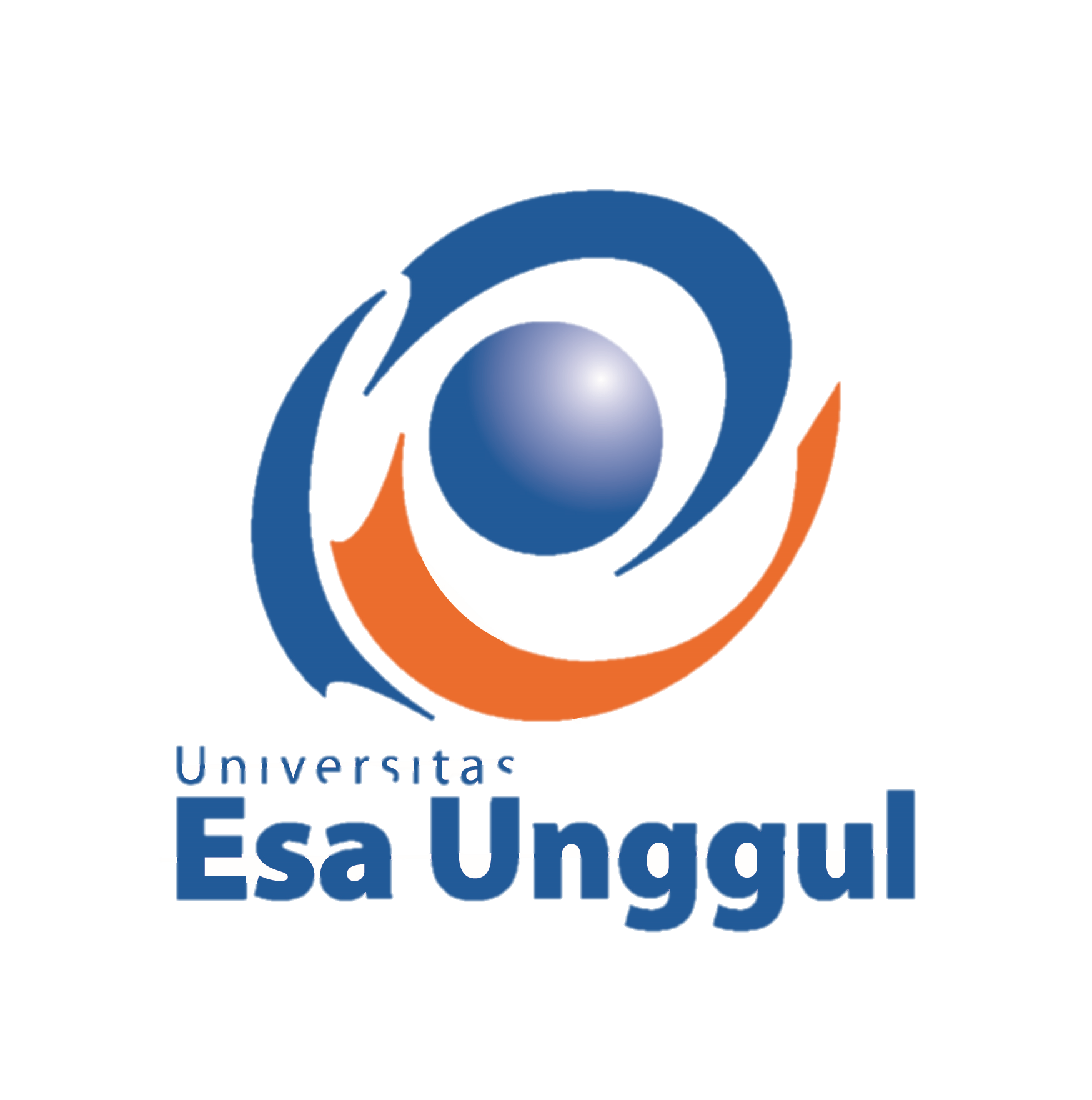 Difusi Produk Baru 
	Dengan memperhatikan difusi produk baru, konsumen merespons pada tingkat yang berbeda, bergantung pada karakteristik konsumen dan karakteristik produk. Konsumen bisa menjadi:
Penemu bersedia mencoba ide baru yang berisiko 
Pengadopsi awal ; sering kali menjadi pemimpin opini komunitas—menerima ide baru lebih awal tetapi dengan cermat 
Mayoritas awal —jarang menjadi pemimpin— memutuskan untuk mencoba ide baru dengan banyak pertimbangan, melakukan pertimbangan itu sebelum kebanyakan orang melakukannya. 
Mayoritas akhir mencoba sebuah inovasi hanya setelah kebanyakan orang mengadopsinya.
Orang yang lambat hanya mengadopsi sebuah inovasi setelah inovasi itu menjadi bagian dari tradisi itu sendiri.
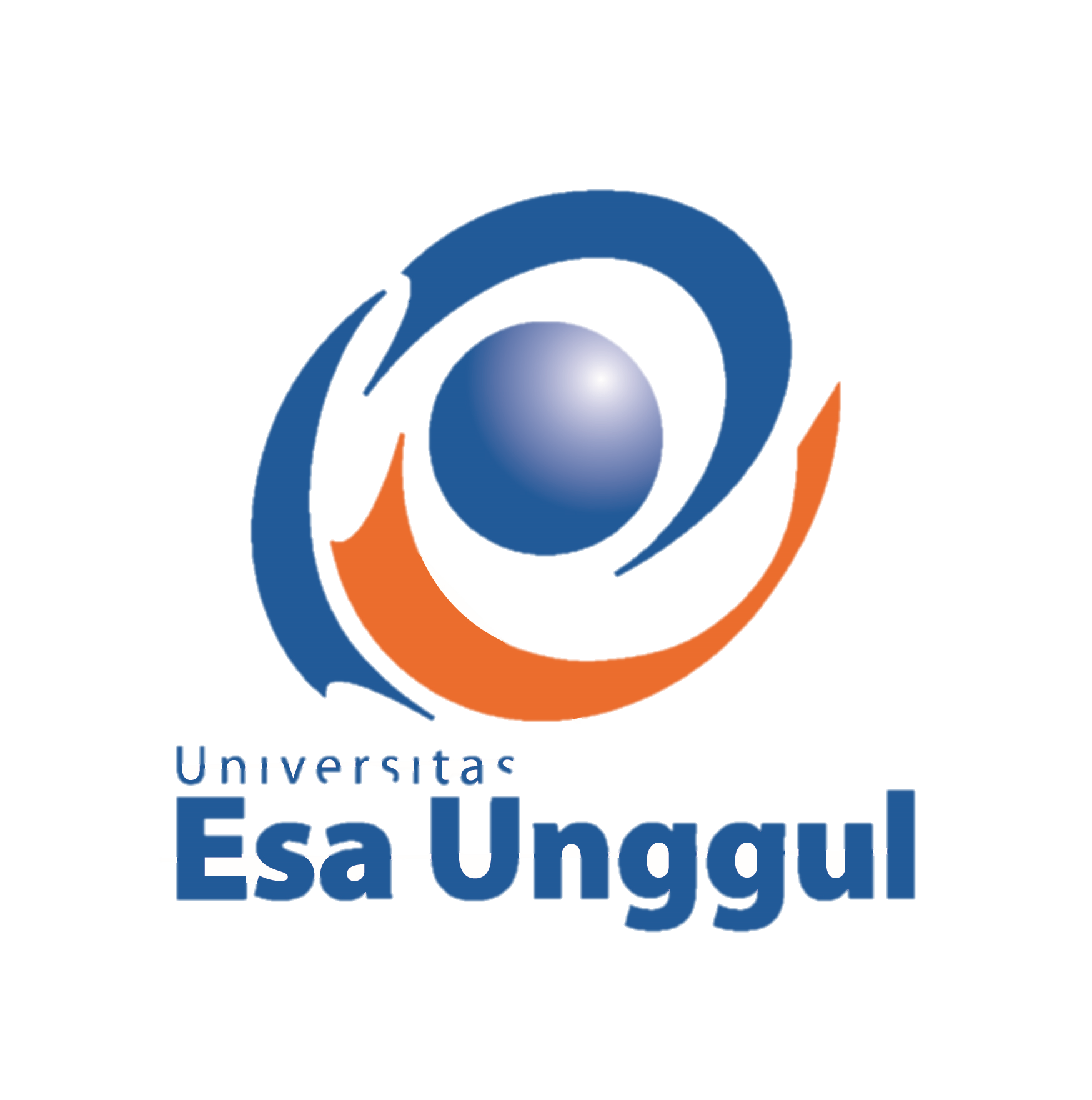 Respons Produsen
	Produsen mencoba membawa produk mereka agar diperhatikan oleh pengadopsi awal yang potensial, terutama mereka yang menjadi pemimpin opini.
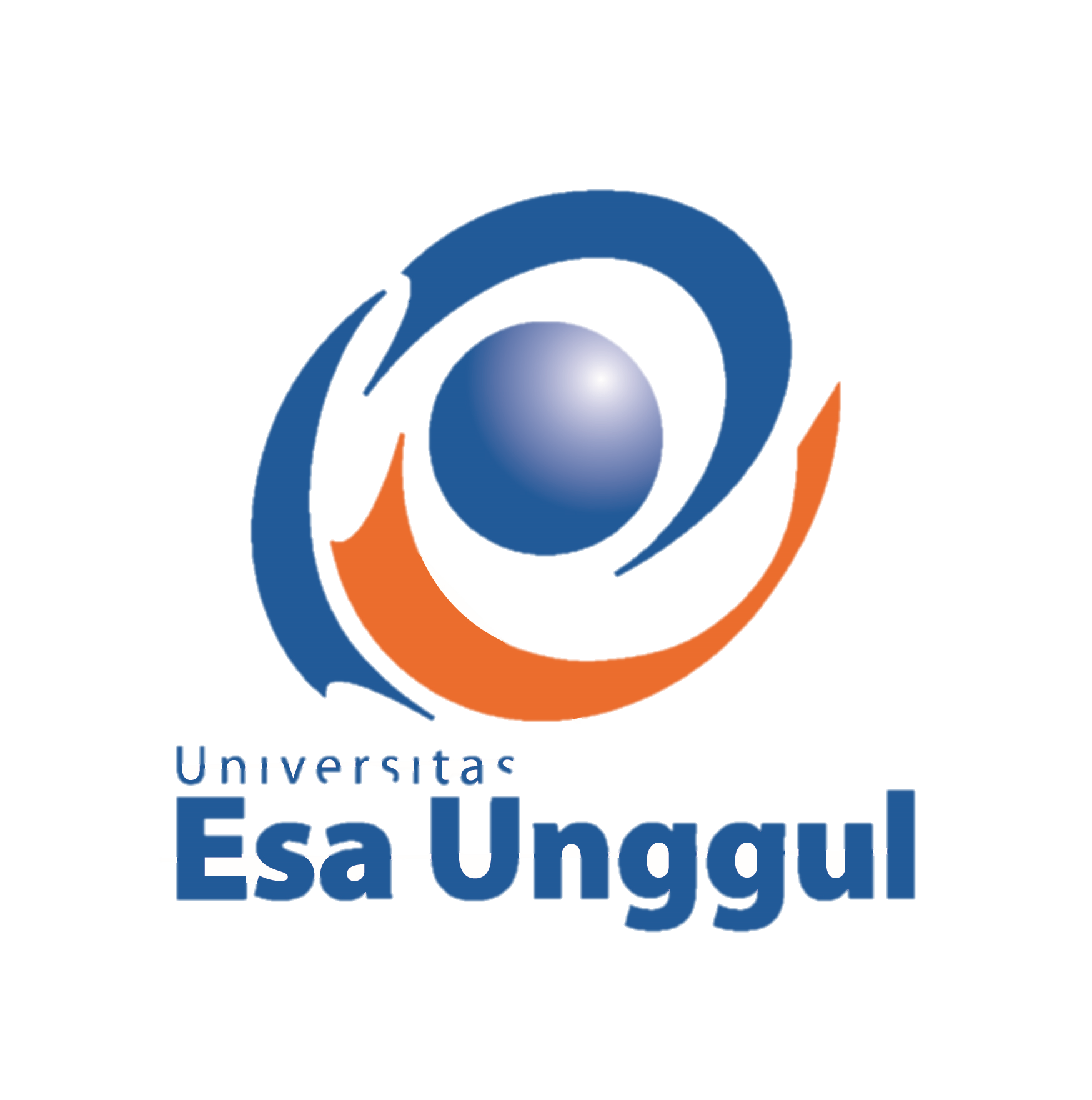 TERIMAKASIH
Dr. Hj. Rina Marlina, M.Si